BUA6106 การวิจัยเชิงธุรกิจด้านโลจิสติกส์และซัพพลายเชน
Week4
อาจารย์ผู้สอน : ผศ.ดร.ปรีชา  วรารัตน์ไชย
สถิติที่ใช้ในการวิจัย
สถิติ (Statistics) 
เป็นเครื่องมือสำคัญที่ใช้ในการวิจัย โดยเฉพาะในการวิจัยเชิงปริมาณนั้น จำเป็นต้องใช้สถิติมาบรรยายลักษณะข้อมูล การเก็บรวบรวมข้อมูล ตลอดจนวิเคราะห์ข้อมูลตลอดทั้งกระบวนการวิจัย ดังนั้นในการวิเคราะห์ข้อมูล และสรุปผลการวิจัยจึงควรที่จะมีความรู้ด้านสถิติด้วย
สถิติ สามารถจำแนกได้เป็น 2 ประเภทใหญ่ๆ คือ
สถิติพรรณนา (Descriptive Statistics)
สถิติอนุมาน (Inferential Statistics)
สถิติพรรณนา (Descriptive Statistics)คือ สถิติที่เกี่ยวกับระเบียบวิธีหรือบรรยายถึงลักษณะของข้อมูลเฉพาะที่ได้มาจากการเก็บรวบรวมข้อมูล ซึ่งผลของการศึกษาจะบอกได้เฉพาะลักษณะของกลุ่มที่ศึกษาเท่านั้น ไม่สามารถนำผลไปอ้างอิงหรือพยากรณ์ค่าของกลุ่มอื่นๆ ได้ สถิติประเภทนี้ ส่วนใหญ่จะเป็นการคำนวณหาค่าการกระจายของข้อมูล การวัดแนวโน้มเข้าสู่ส่วนกลาง สถิติที่ใช้ อธิบายคุณลักษณะของข้อมูลอาจจะเกี่ยวข้องกับวิธีการทางสถิติต่อไปนี้
1. การนำเสนอข้อมูล (Presentation)
	1.1 การนำเสนอในรูปบทความ
	1.2 การนำเสนอในรูปตารางเป็นร้อยละ (Percentage)
	1.3 การนำเสนอในรูปกราฟ เช่น กราฟแท่ง (Bar Graph) 	      กราฟเส้น (Line Graph) กราฟวงกลม (Pie Graph)
2. การแจกแจงความถี่ (Frquency)
3. การวัดแนวโน้มเข้าสู่ส่วนกลาง ซึ่งประกอบด้วยสถิติต่อไปนี้
	3.1 ตัวกลางเลขคณิตหรือค่าเฉลี่ย                (Mean or Average)
	3.2 ตัวกลางเราขาคณิต (Geometric Mean)
	3.3 ตัวกลางฮาร์โมนิก (Harmonic Mean)
	3.4 ฐานนิยม (Mode)
	3.5 มัธยฐาน (Median)
	3.6 ควอไทล์ (Quartiles)
	3.7 เดไซล์ (Deciles)
	3.8 เปอร์เซ็นไทล์ (Percentiles)
4. การวัดการกระจายของข้อมูล ซึ่งประกอบด้วยสถิติดังต่อไปนี้
	4.1 พิสัย (Range)
	4.2 ส่วนเบี่ยงเบนควอไทล์ (Quartile Deviation)
	4.3 ส่วนเบี่ยงเบนเฉลี่ย (Mean Deviation)
	4.4 ส่วนเบี่ยงเบนมาตรฐาน (Standard Deviation)
	4.5 ค่าแปรปรวน (Variance)
	4.6 สัมประสิทธิ์การกระจาย (Coefficient of Variation)
	4.7 การวัดความเบ้ (Skewness)
	4.8 การวัดความโด่ง (Kurtosis)
5. การหาความสัมพันธ์ระหว่างตัวแปร มีค่าสถิติที่ใช้ดังนี้
	5.1 สหสัมพันธ์ของเพียร์สัน              (Pearson Correlation)
	5.2 สหสัมพันธ์เชิงอันดับ              (Spearman Rank Correlation)
สถิติอนุมาน (Inference Statistics)คือ สถิติที่เกี่ยวกับการนำข้อมูลที่ได้จากตัวอย่าง (Sample) ซึ่งเป็นการศึกษาจากข้อมูลเพียงบางกลุ่มหรือบางส่วนของประชากร แล้วนำข้อเท็จจริงที่ได้นี้ไปอธิบายหรือสรุปผลลักษณะของประชากร (Population) ทั้งกลุ่ม การสรุปดังกล่าวจะใช้หลักความน่าจะเป็น (Probability) มาทำการทดสอบสมมติฐาน สถิติเชิงอนุมานหรือการอนุมานทางสถิติจะถูกต้องเพียงใดนั้น ขึ้นอยู่กับวิธีการเลือกข้อมูลข้อมูล ซึ่งจะเรียกว่าการสุ่มตัวอย่าง (Random Sampling) ผู้วิจัยสามารถสรุปผลลักษณะของประชากรได้ถูกต้อง ถ้าข้อมูลที่ได้มาบางส่วนนี้มีวิธีการสุ่มตัวอย่างที่ดี กล่าวคือ ได้ข้อมูลที่เป็นตัวแทนของประชากร
ดังนั้น การเก็บรวบรวมข้อมูลจากตัวอย่างนั้น ผู้วิจัยควรจะได้ศึกษาถึงทฤษฎีการสุ่มตัวอย่าง (Sampling Theory) เพื่อจะได้ตัวอย่างข้อมูลที่เป็นตัวแทนของประชากรและจะนำไปสู่การสรุปผล และอธิบายลักษณะของประชากรได้ถูกต้อง
การอนุมานเชิงสถิติมี 2 วิธี คือ
การอนุมานแบบมีพารามิเตอร์ (Parametric Inference)
2. การอนุมานแบบไม่มีพารามิเตอร์ (Non-Parametric Inference)
1. การอนุมานแบบมีพารามิเตอร์ (Parametric Inference)ค่าพารามิเตอร์ (Parameter) หมายถึง ค่าที่คำนวณหรือหาได้จากหน่วยข้อมูลที่เราสนใจทั้งหมด มิได้เลือกเพียงบางส่วนของข้อมูลมา ซึ่งหน่วยของข้อมูลทั้งหมดจะเรียกว่า ประชากร (Population) แต่ถ้าเป็นการเก็บข้อมูลจากหน่วยที่เป็นตัวอย่าง (Sample) ซึ่งเป็นการนำข้อมูลที่เราสนใจมาเพียงบางส่วน ค่าที่ได้จากตัวอย่างนี้จะเรียกว่า ค่าสถิติ (Statistics) ซึ่งเป็นค่าที่แสดงลักษณะของข้อมูลที่เป็นตัวอย่าง
การอนุมานแบบมีพารามิเตอร์ ก็คือ การนำค่าที่ได้จากตัวอย่าง (Sample) คือ ค่าสถิติ (Statistics) ไปอธิบายลักษณะของค่าพารามิเตอร์ (Parameter) ซึ่งก็คือค่าที่ได้จากประชากร (Population) นั่นเอง
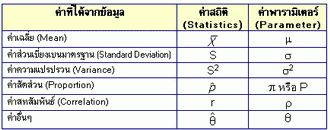 การเลือกใช้ค่าสถิติไปสรุปผลค่าพารามิเตอร์เป็นไปอย่างมีประสิทธิภาพสูงสุด
1) กลุ่มตัวอย่างที่ใช้ศึกษานั้นจะต้องเลือกมา    แบบสุ่ม (Random) จากกลุ่มประชากรเดิม     (A Parent Population)
2) กลุ่มประชากรที่ศึกษานั้น ควรมีค่าความแปรปรวน    เท่ากัน
3) กลุ่มประชากรแต่ละกลุ่มที่เลือกศึกษานั้น ต้องมี    การแจกแจงของคะแนนเป็นรูปโค้งปกติ     (Normal Distribution)
4) ค่าของข้อมูลที่วัดได้ควรอยู่ในระดับช่วง     (Interval Scale) หรือระดับอัตราส่วน (Ratio Scale)
การอนุมานแบบมีพารามิเตอร์เกี่ยวข้องกับการทดสอบสมมติฐานเกี่ยวกับพารามิเตอร์ ดังนี้
- การทดสอบค่าเฉลี่ย 
- การทดสอบค่าเบี่ยงเบนมาตรฐาน  หรือความแปรปรวน 
- การทดสอบค่าสัดส่วน 
- การทดสอบค่าสหสัมพันธ์
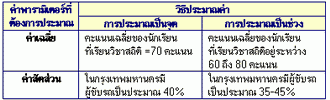 2. การอนุมานแบบไม่มีพารามิเตอร์ (Non-Parametric Inference)เป็นการอนุมานข้อมูลจากตัวอย่างไปอธิบายลักษณะของประชากรในกรณีที่เงื่อนไขหรือข้อมูลที่ใช้ไม่สอดคล้องกับการอนุมานแบบพารามิเตอร์ เช่น ไม่ทราบค่าของข้อมูลจากประชากรที่สนใจว่า มีการแจกแจงแบบใด ค่าของข้อมูลที่ได้มาจากตัวอย่างอยู่ในระดับนามบัญญัติ (Nominal Scale) หรือ เรียงอันดับ (Ordinal Scale) และกลุ่มตัวอย่างที่เลือกมานั้นมีขนาดเล็กหรือจำนวนน้อย
การอนุมานแบบไม่มีพารามิเตอร์นั้น ความน่าเชื่อถือจะน้อยกว่าการอนุมานแบบมีพารามิเตอร์ ถ้าข้อมูลสามารถใช้การอนุมานแบบพารามิเตอร์ได้ ผู้วิจัยควรหลีกเลี่ยงการอนุมานแบบไม่มีพารามิเตอร์